Inteligentna Elektrownia Hybrydowa
Prezentacja multimedialna
Obrotowy panel fotowoltaiczny
Główny stojak
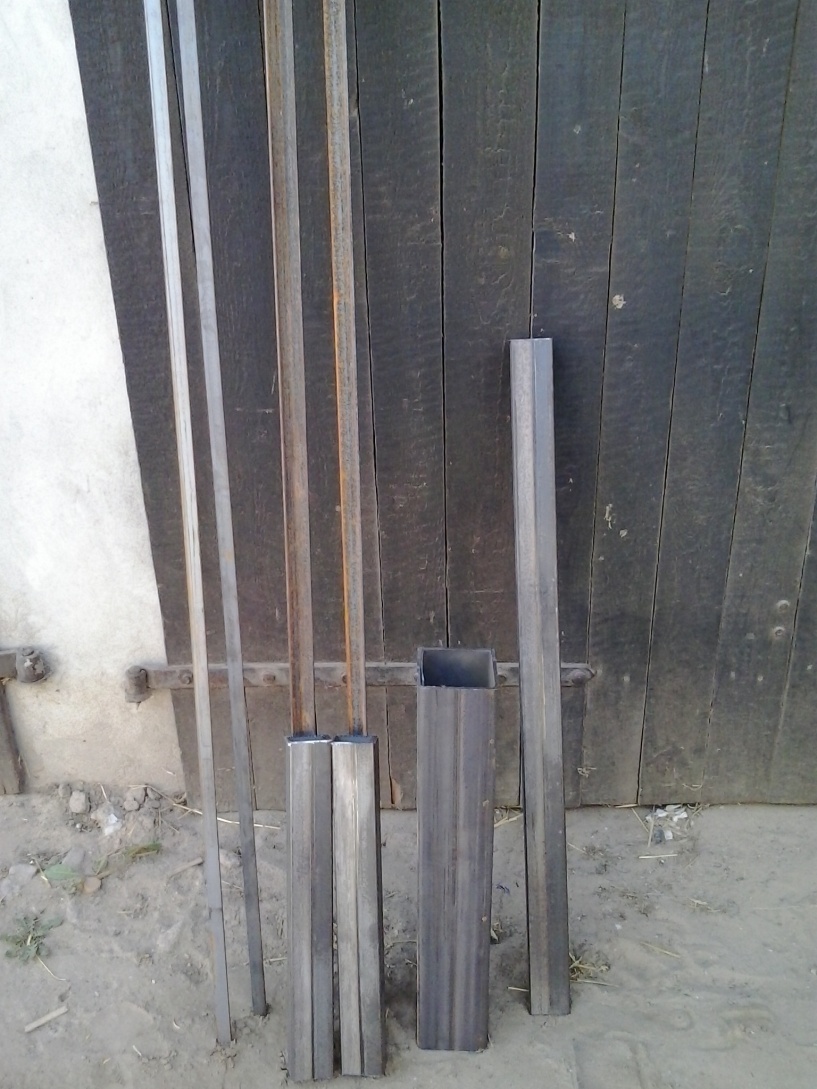 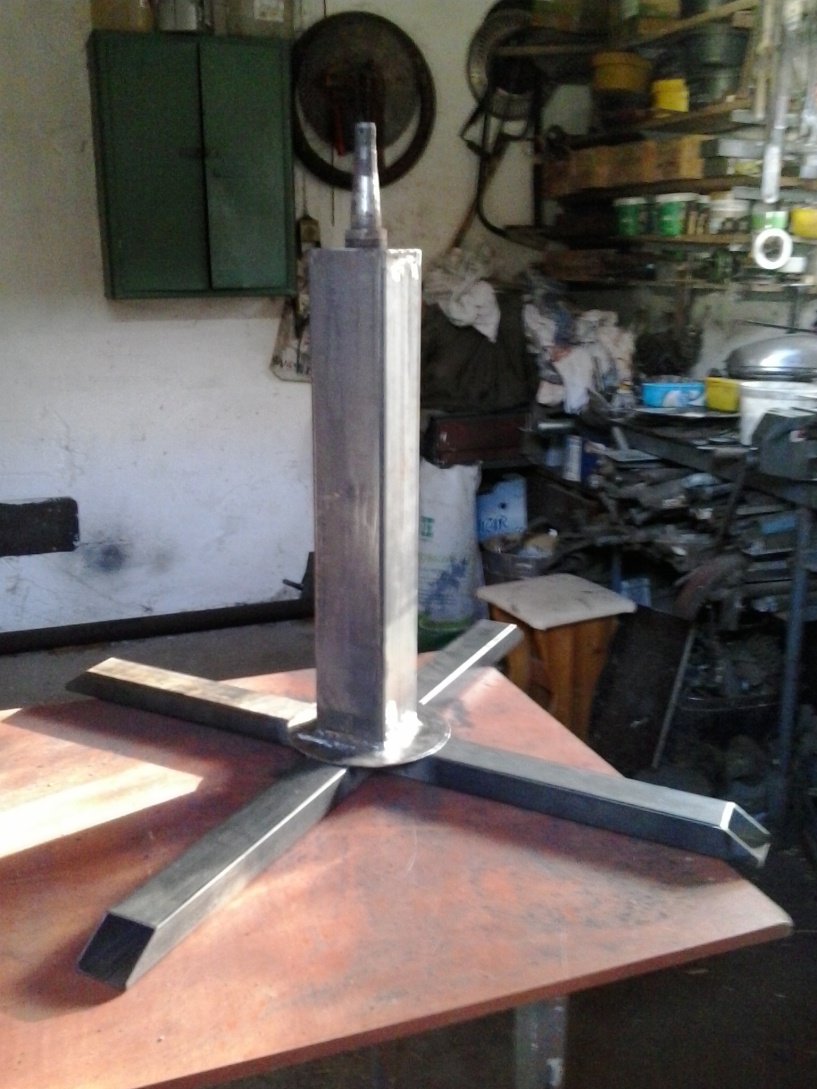 Mechanizm obrotu w osi pionowej
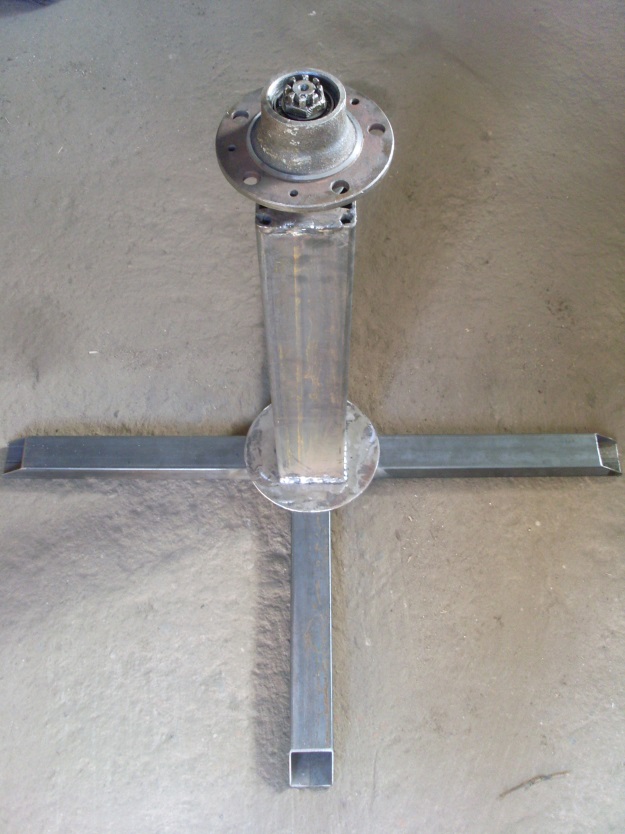 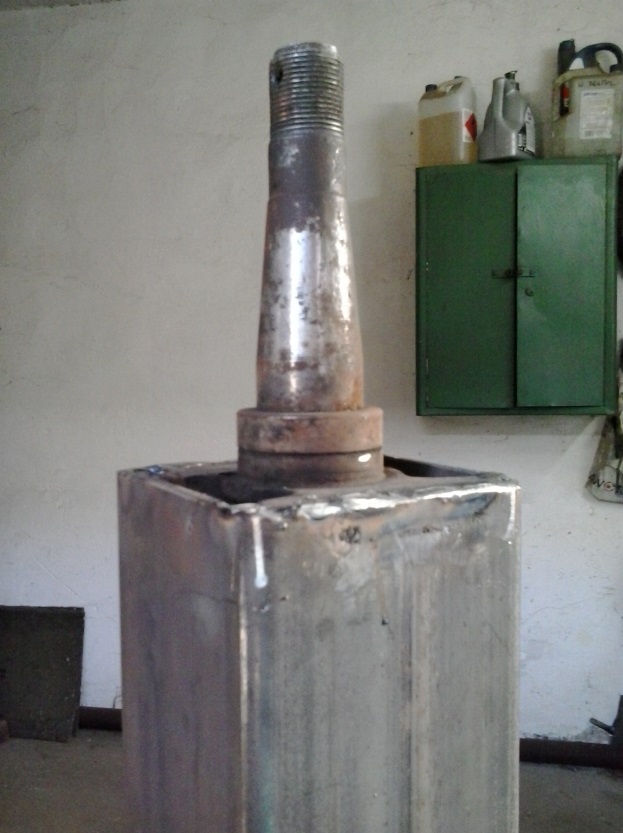 Wspornik silnika
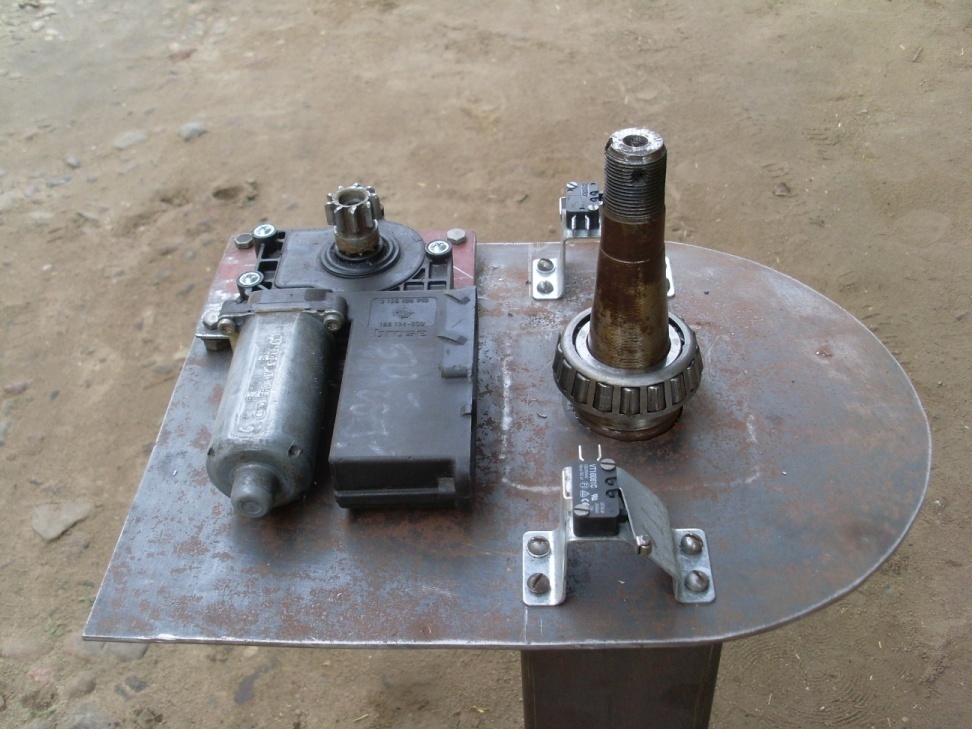 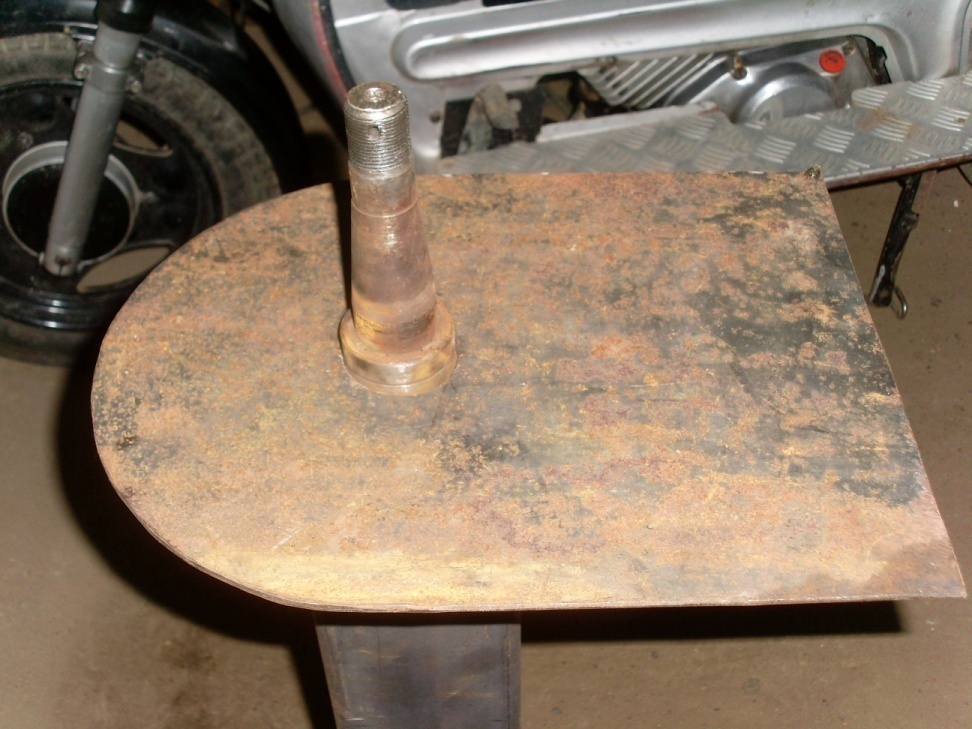 Przekładnia
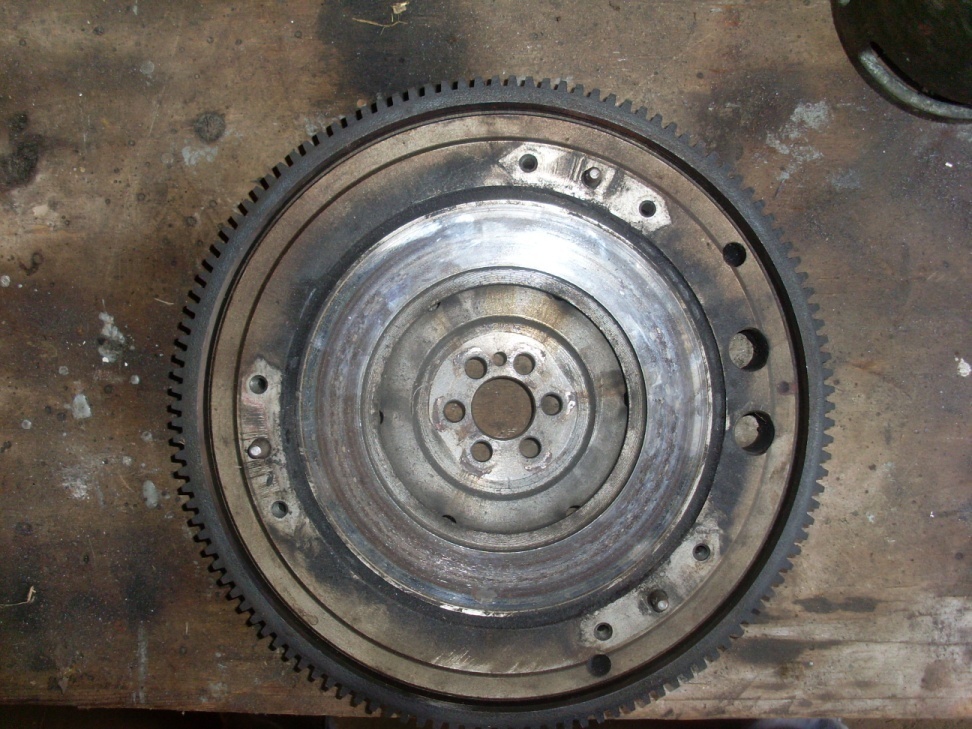 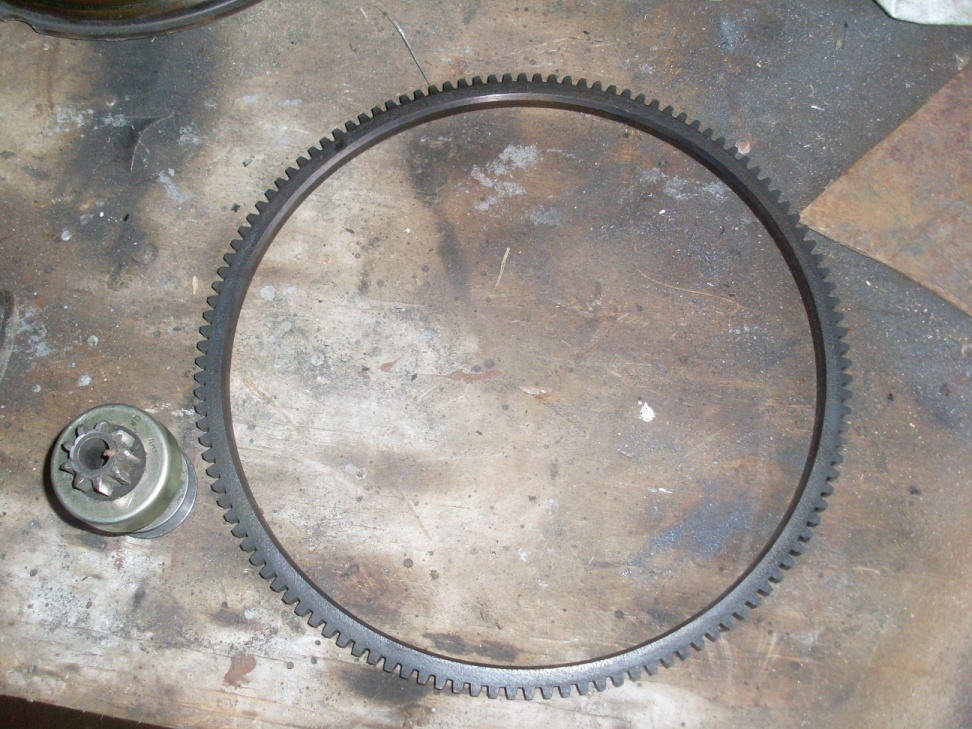 Silnik z przekładnią zębatą
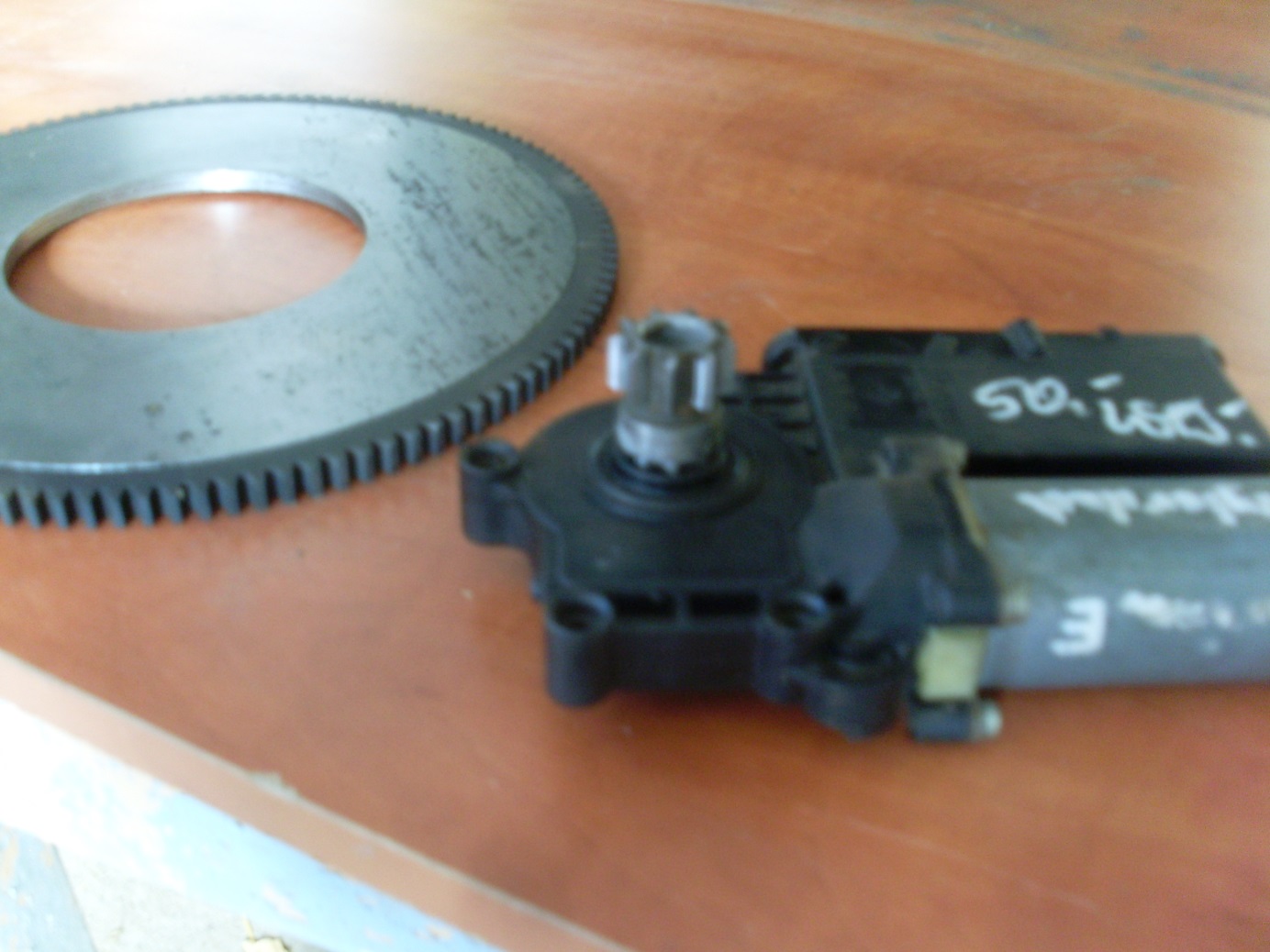 Tuleja koła zębatego
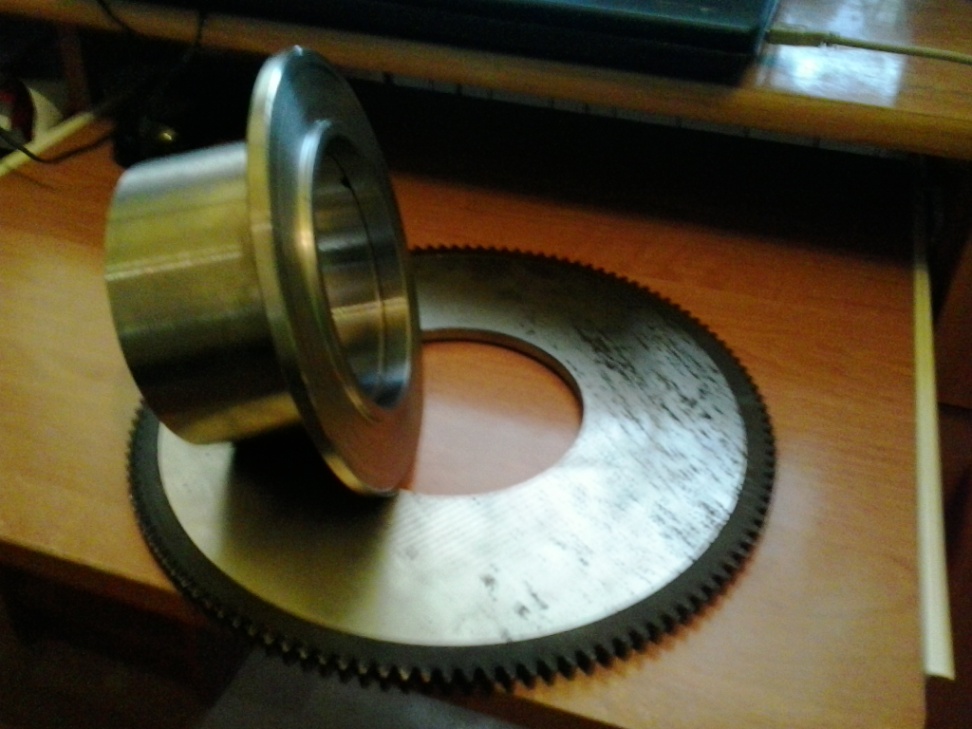 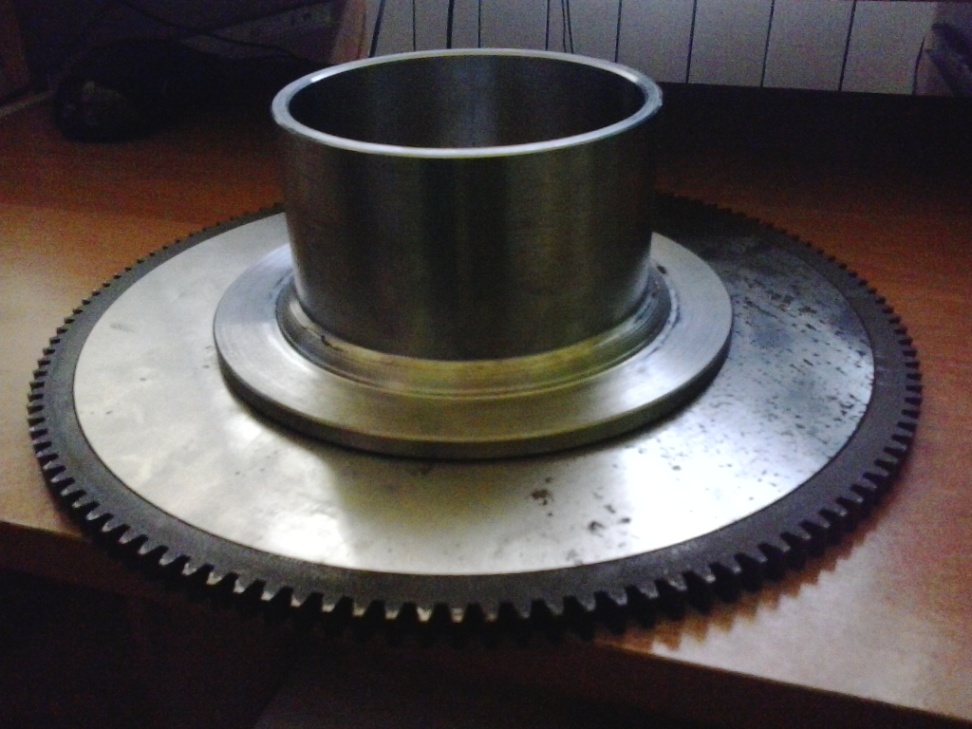 Zespół przekładni  z silnikiem
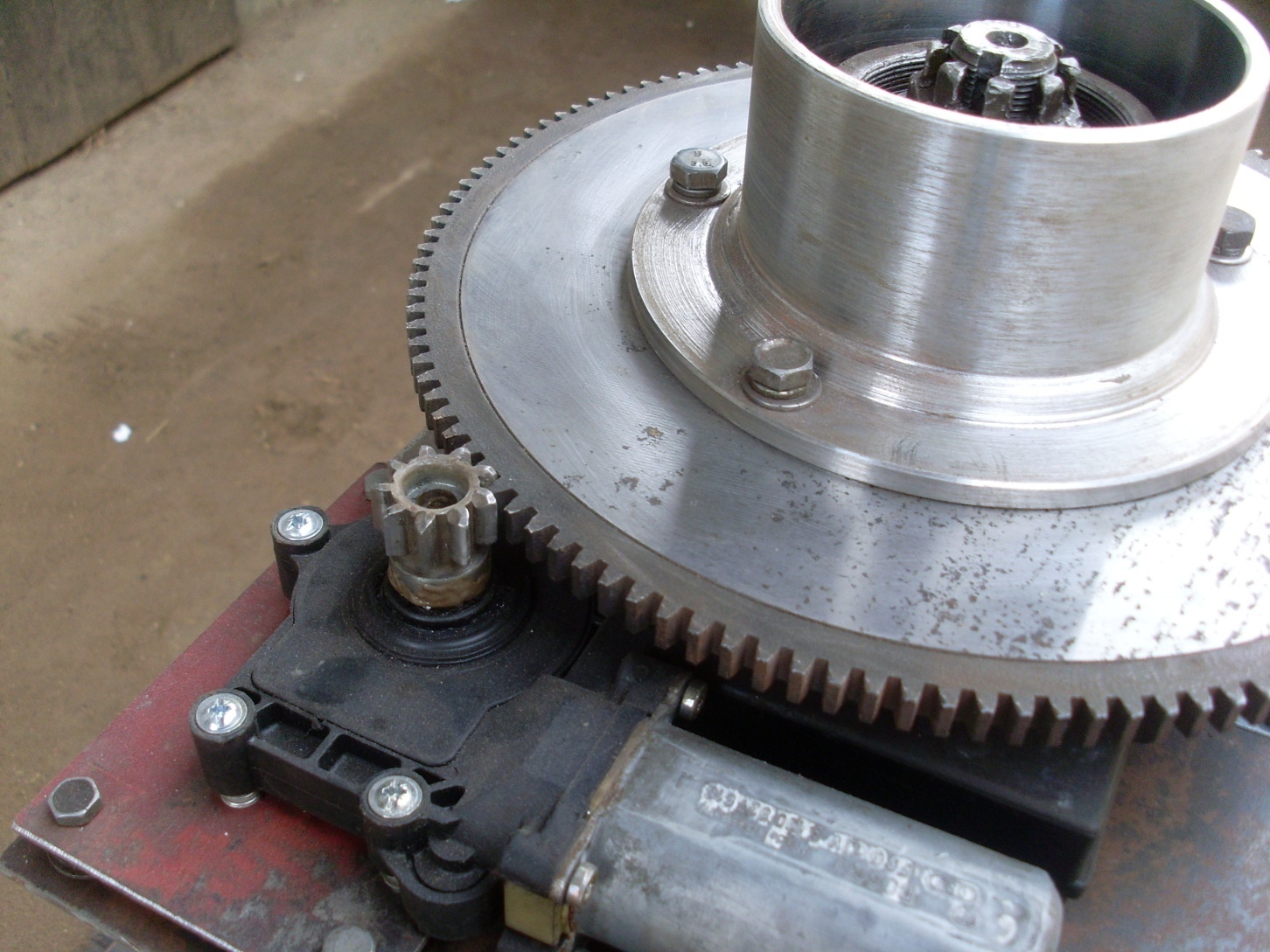 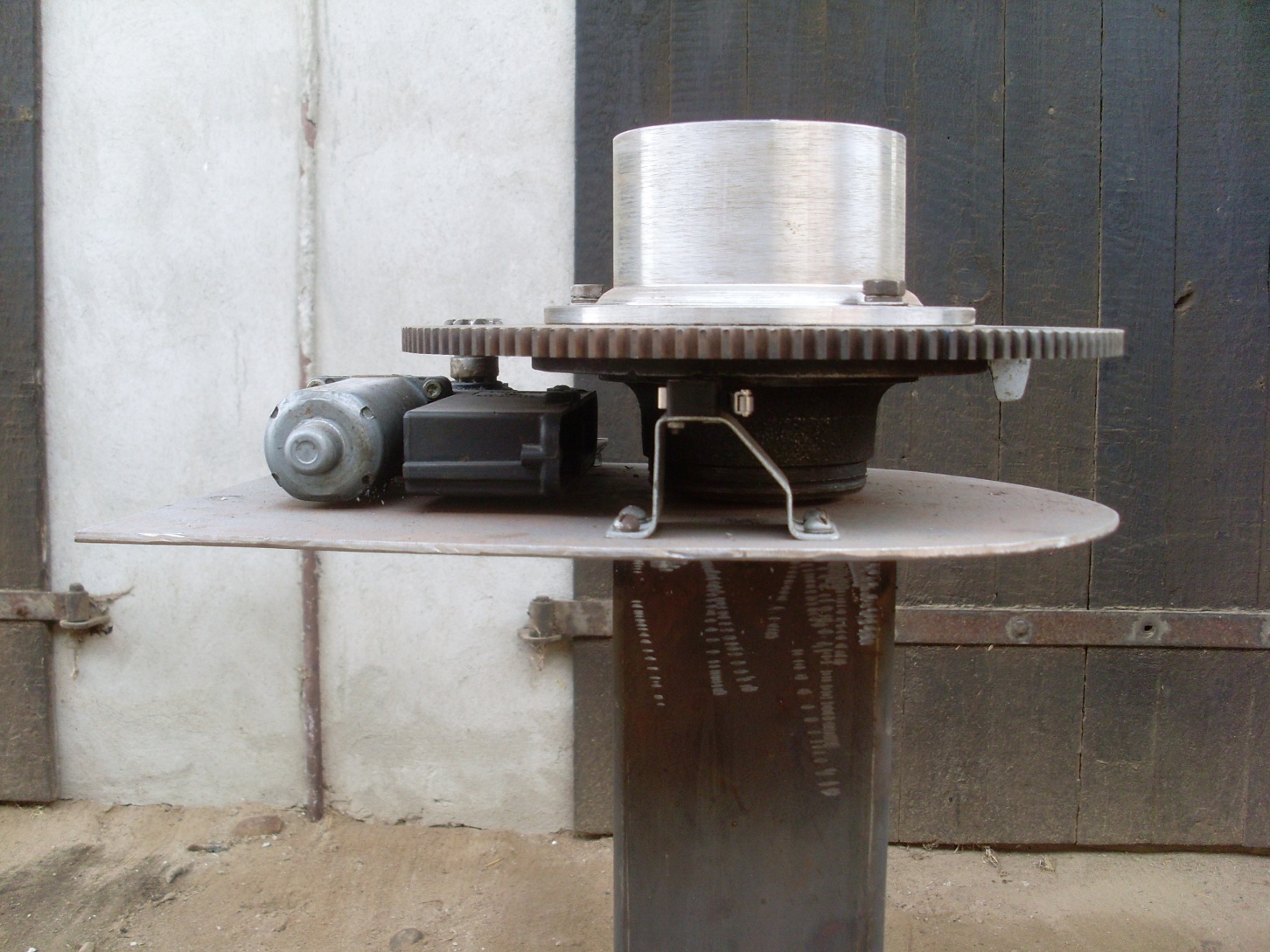 Stopy regulacyjne
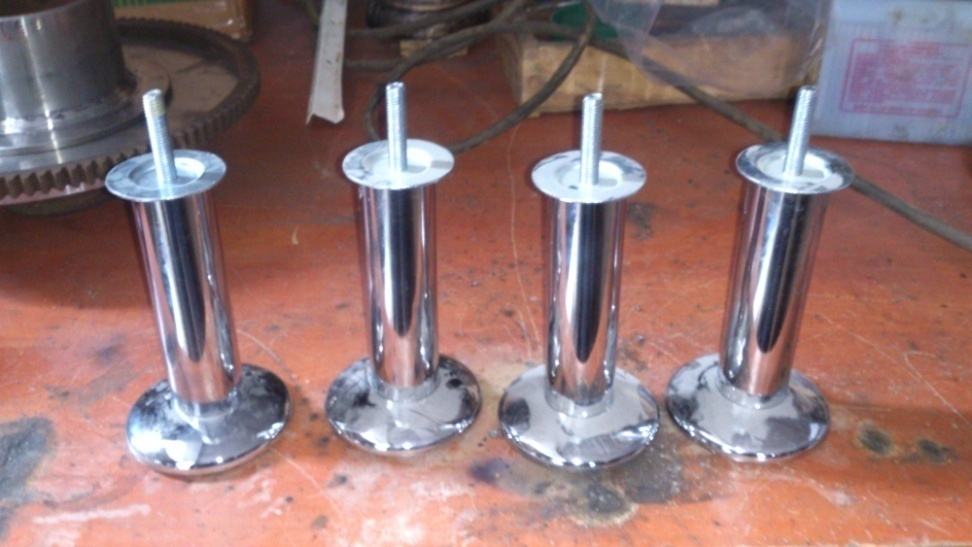 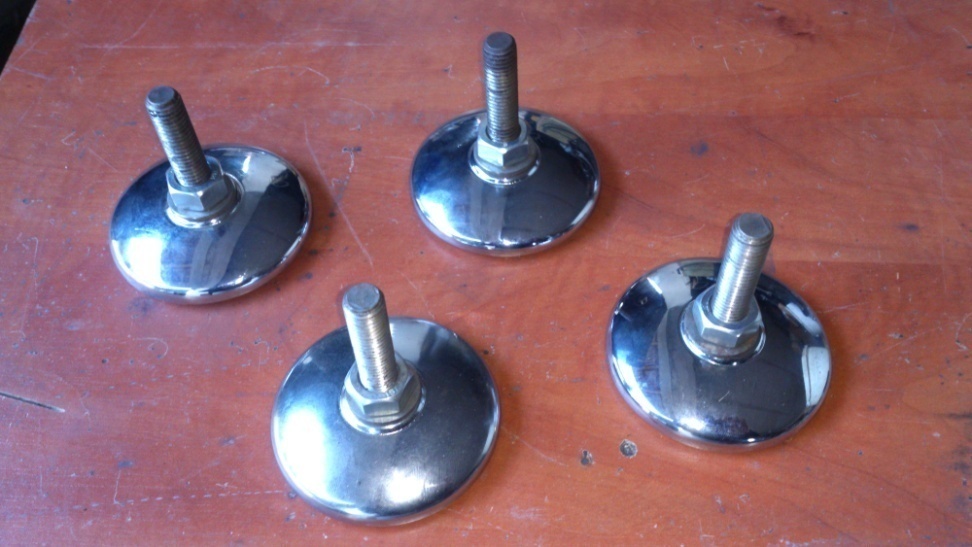 Konstrukcja wsporcza ogniwa fotowoltaicznego
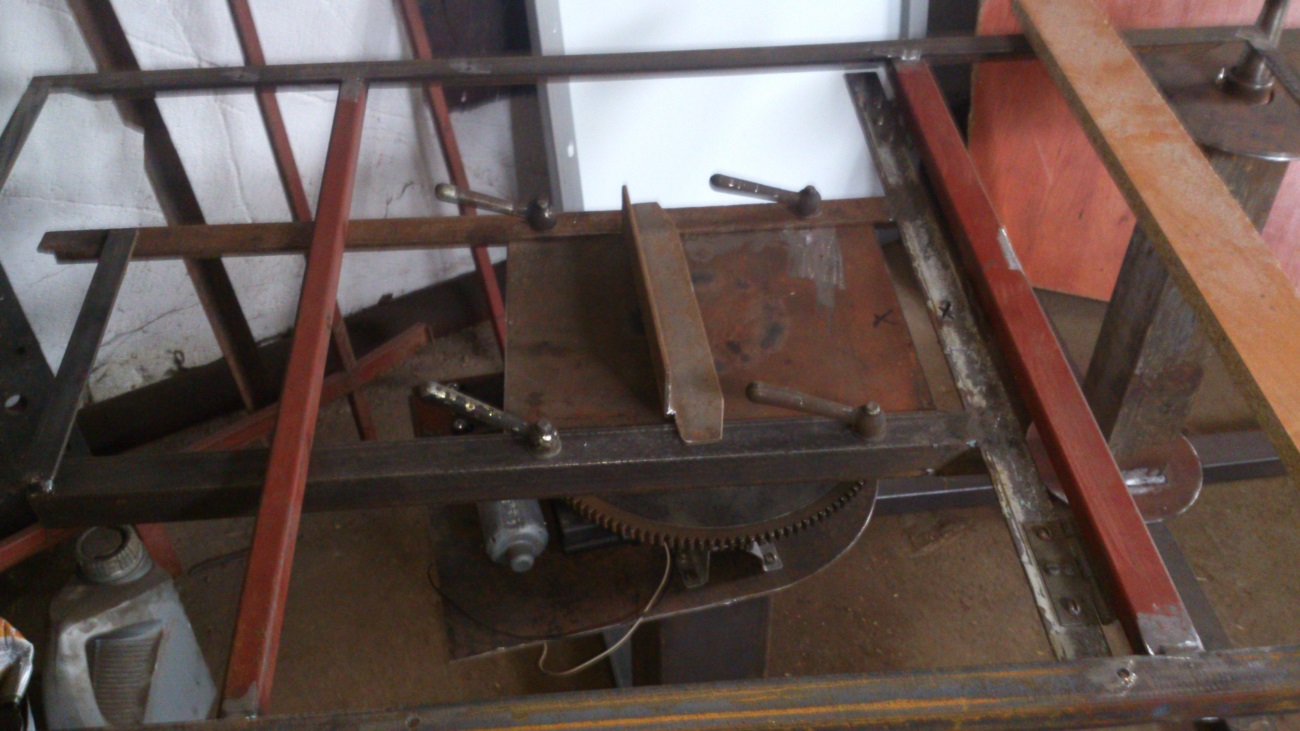 Obrotowy panel fotowoltaiczny po zmontowaniu
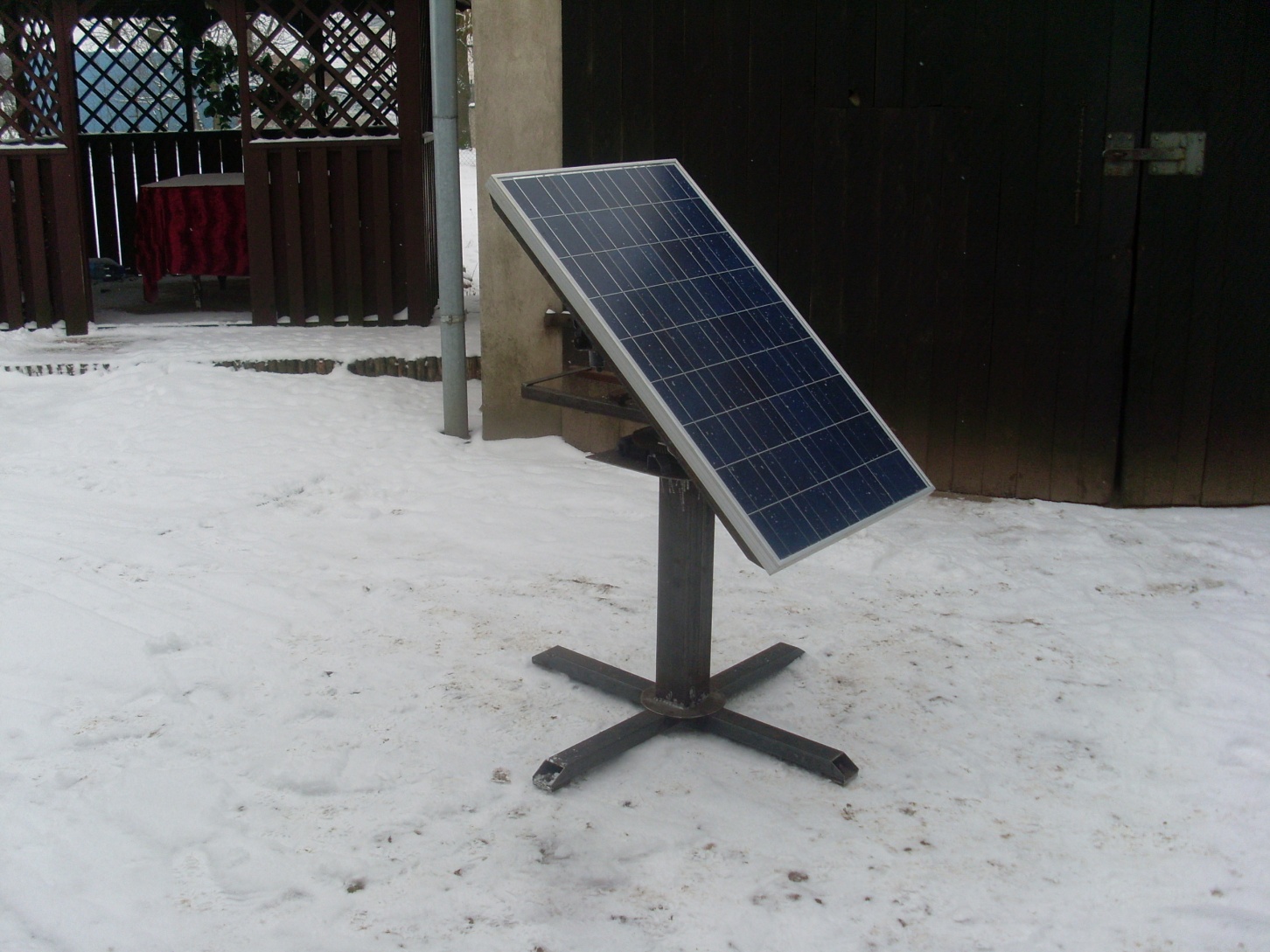 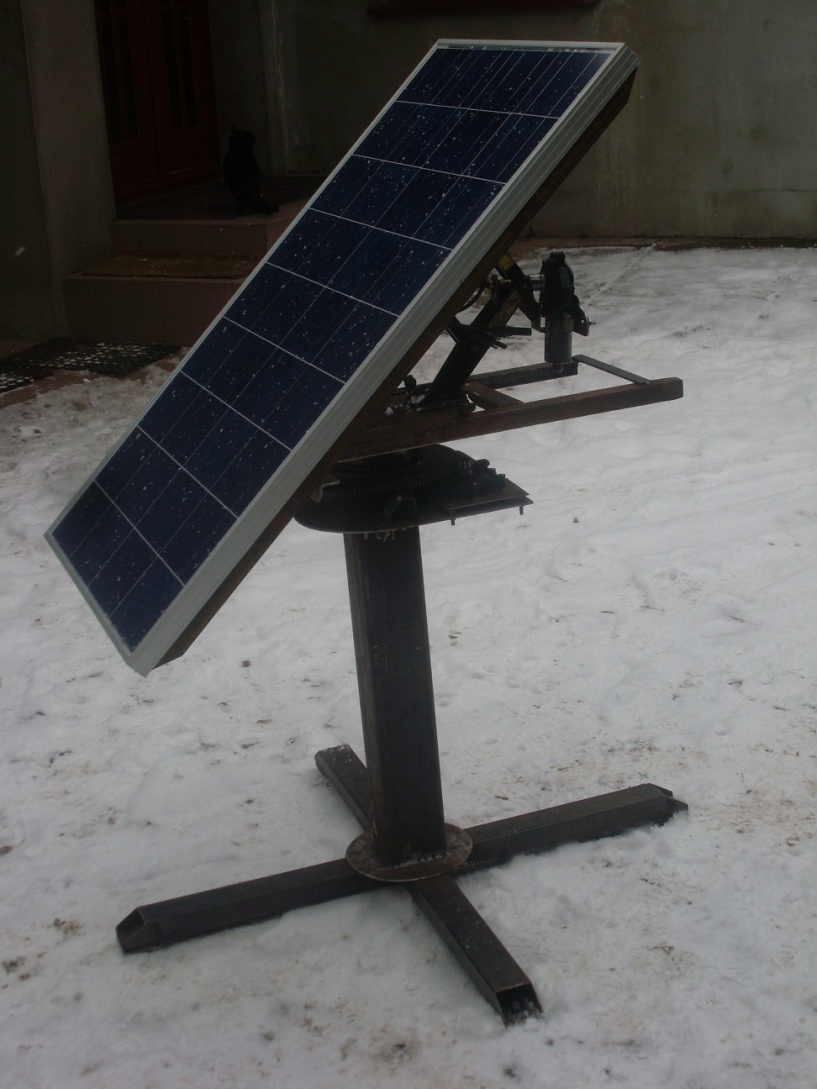 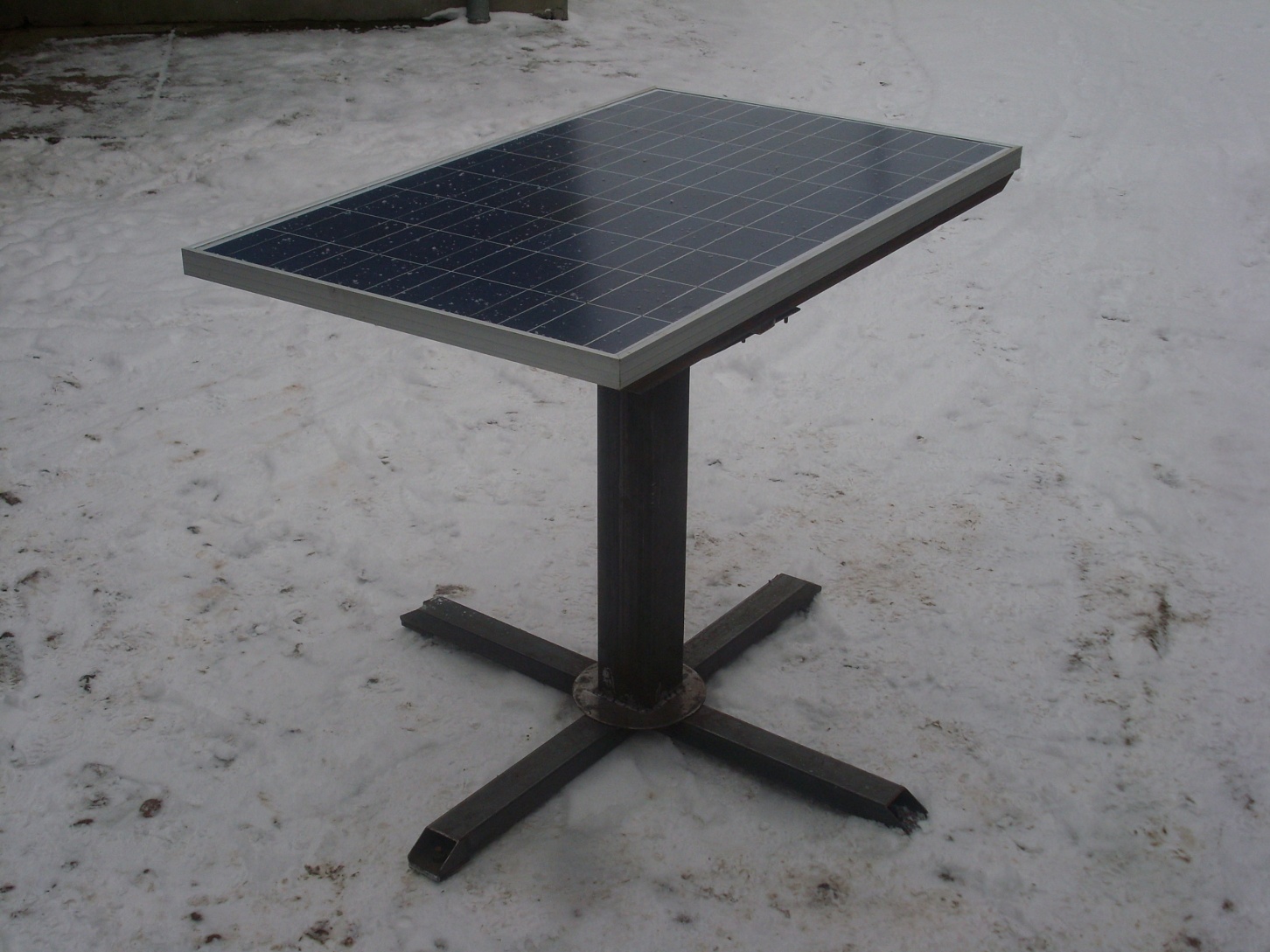 Turbina wiatrowa z regulacja kąta natarcia łopat
Stojak
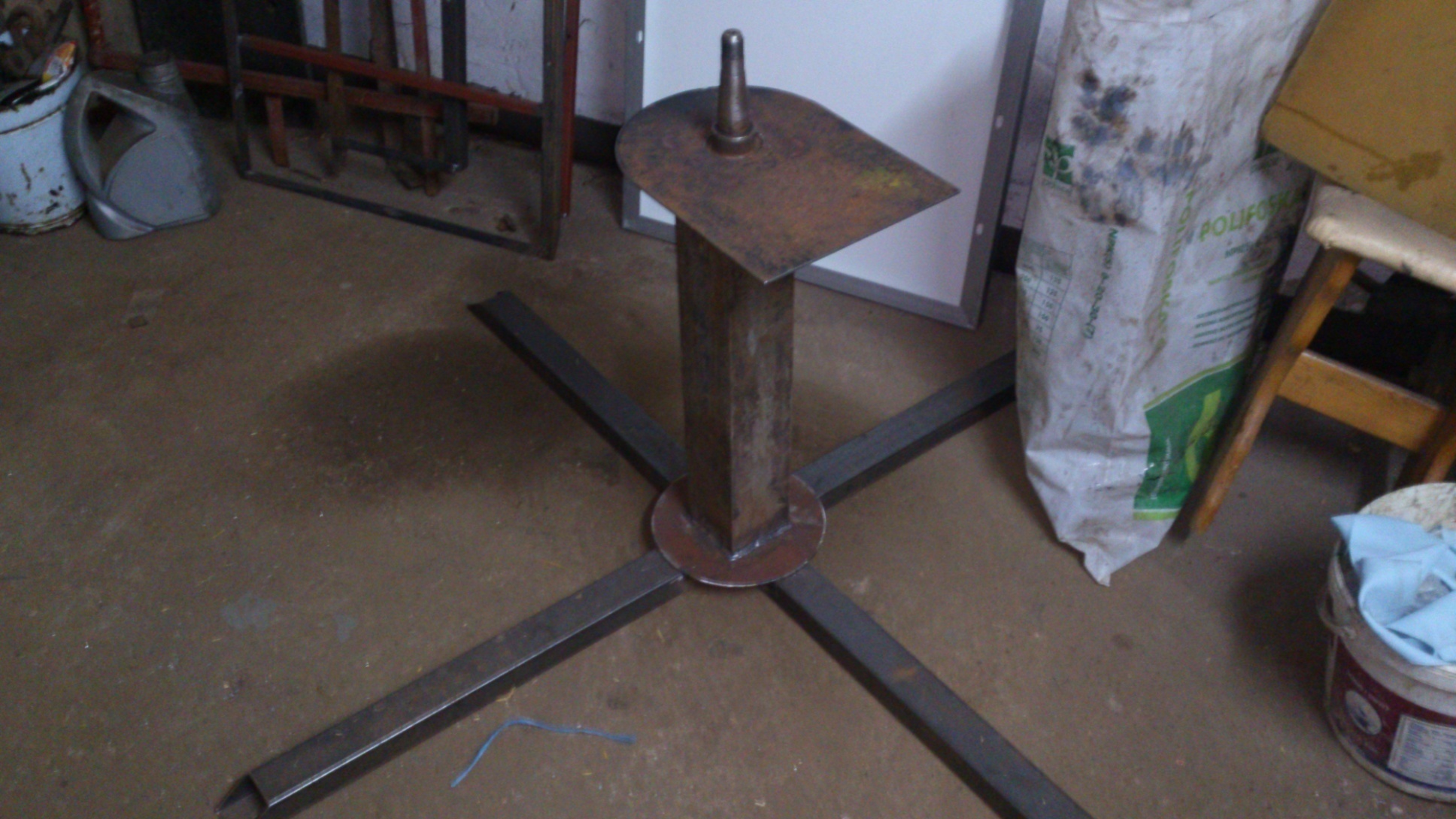 Koło zębate obrotnicy z łożyskowaniem
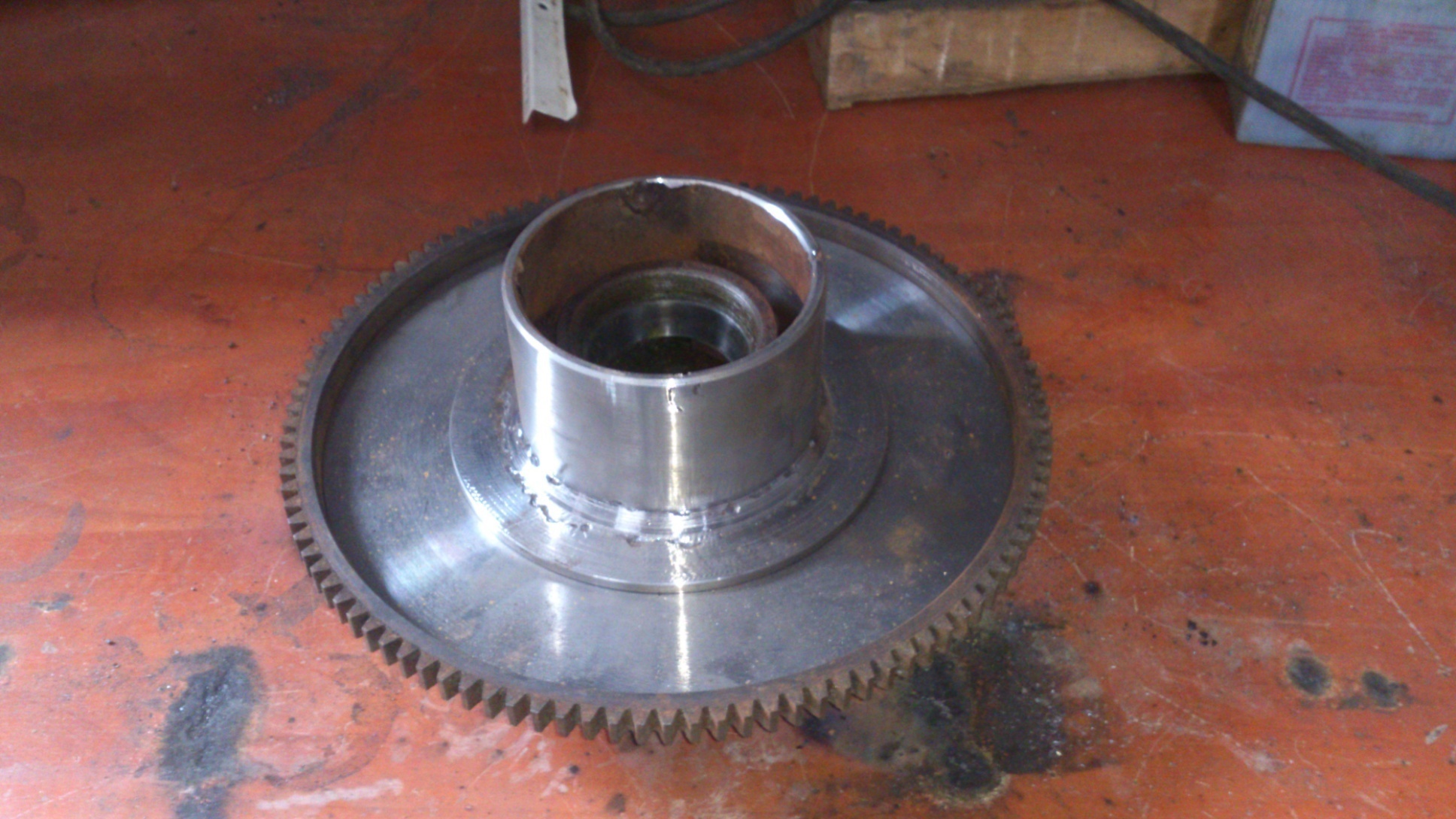 Mechanizm regulacji kąta natarcia łopat
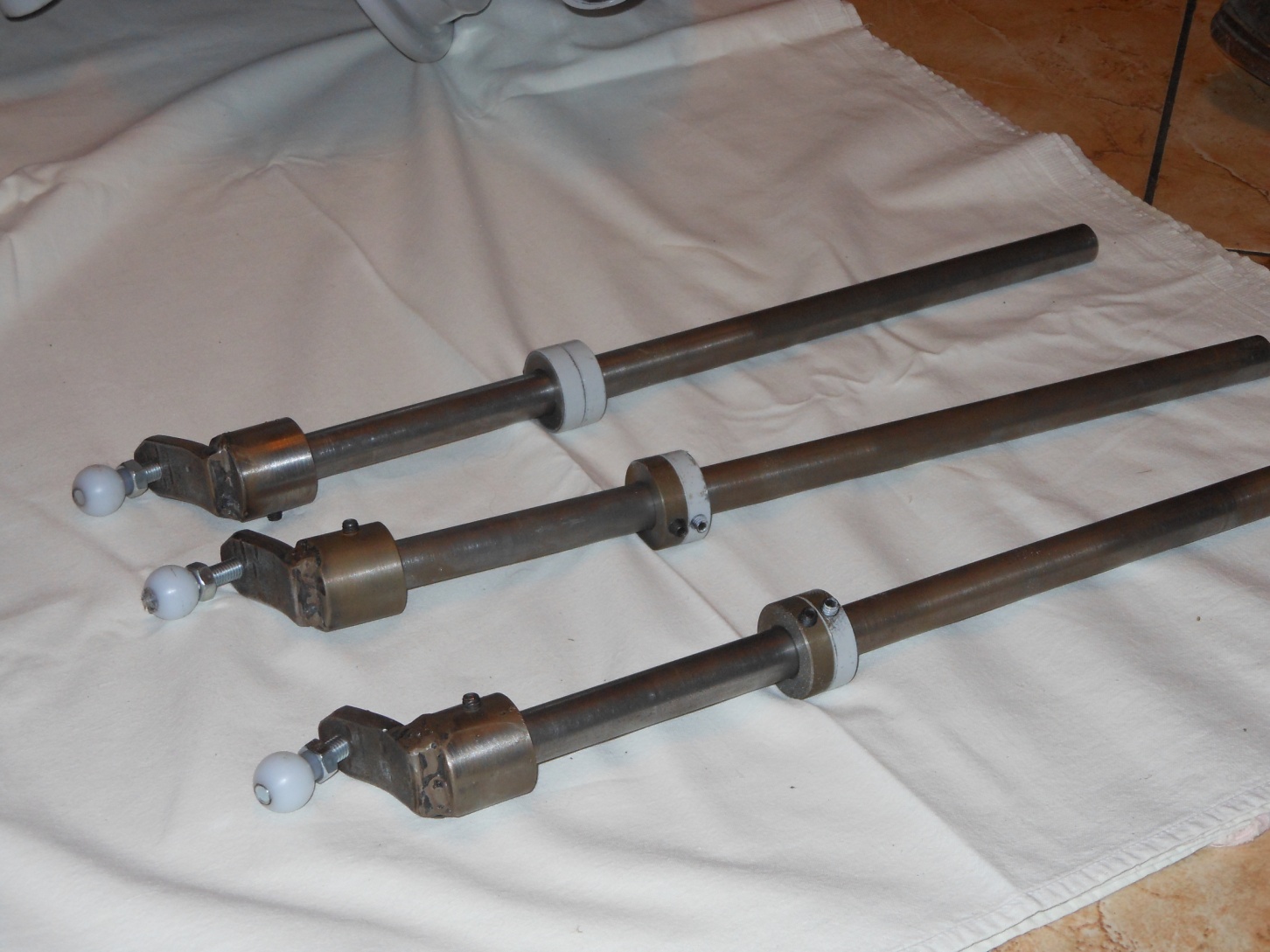 Piasta wirnika
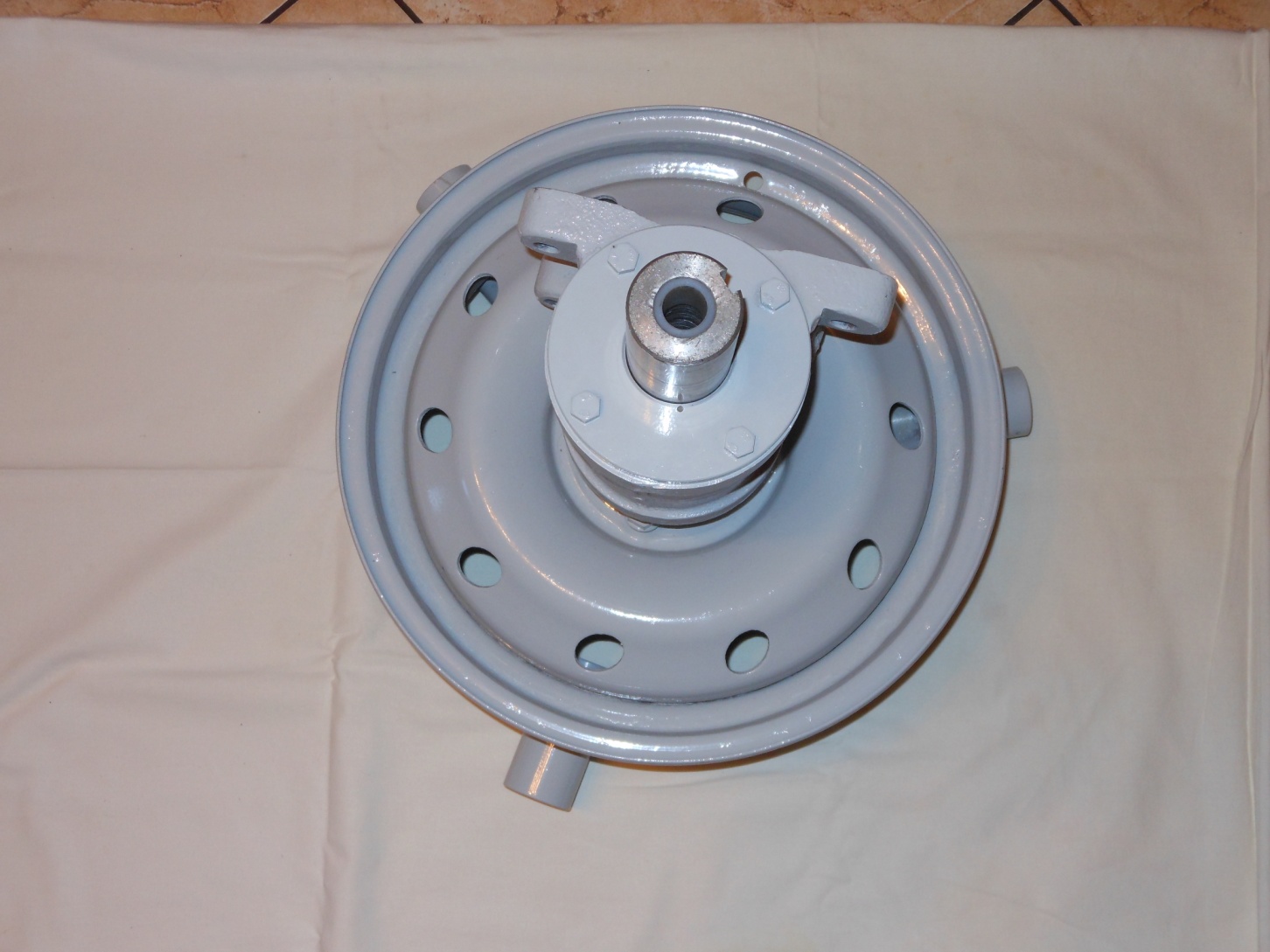 Piasta wirnika c.d.
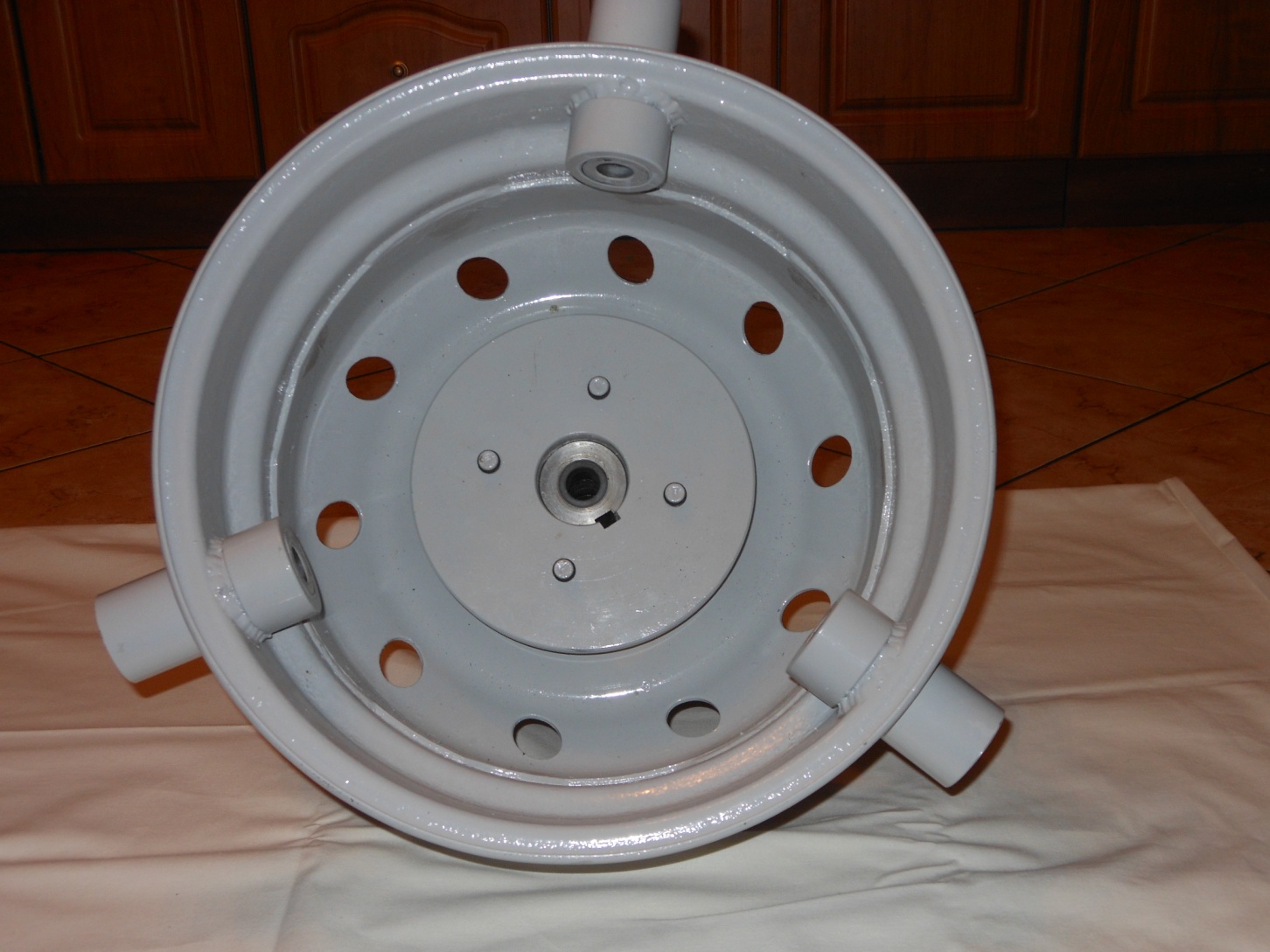 Piasta wirnika z mechanizmem regulacji kąta
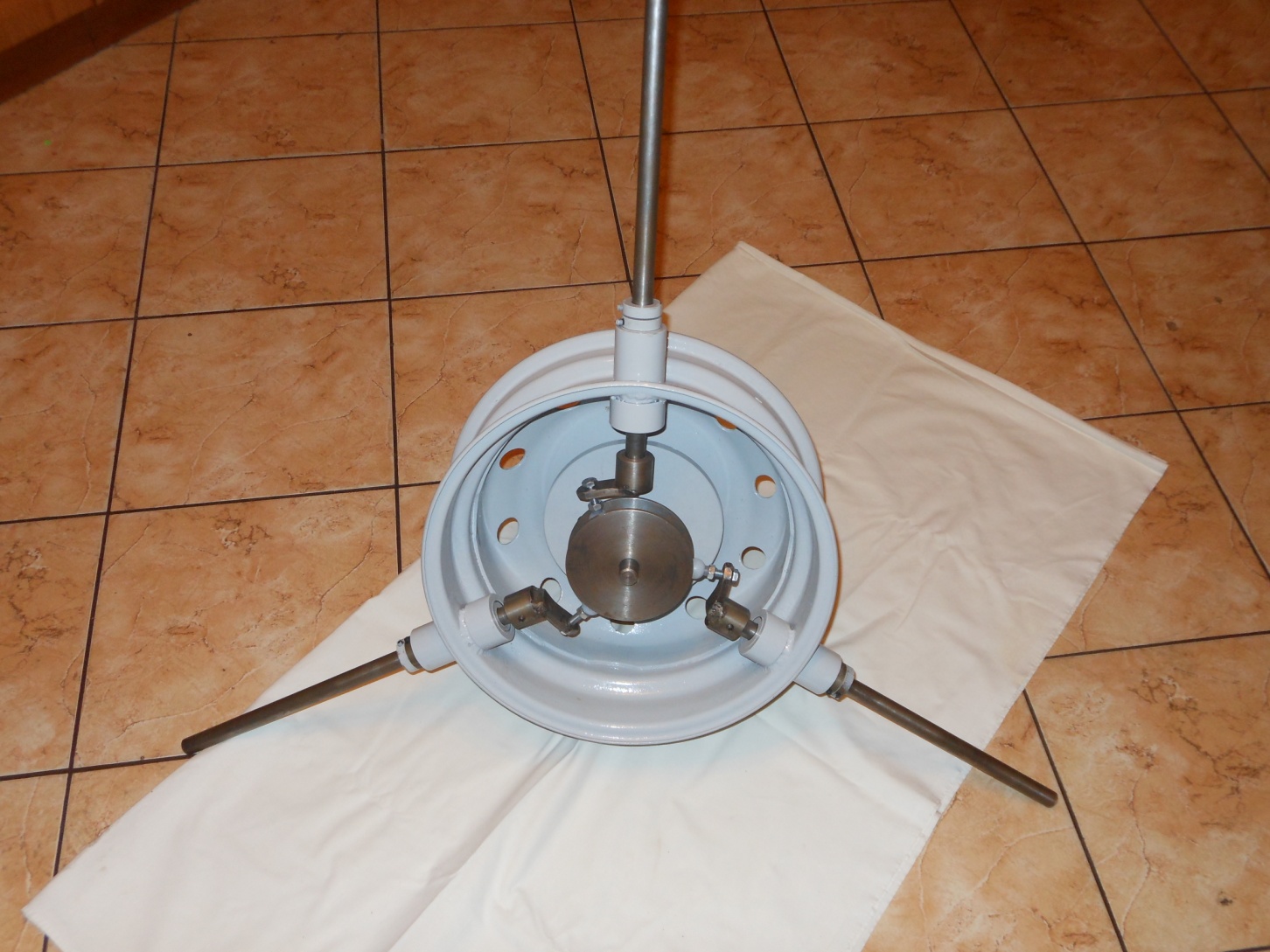 Mechanizm regulacji kąta natarcia łopat
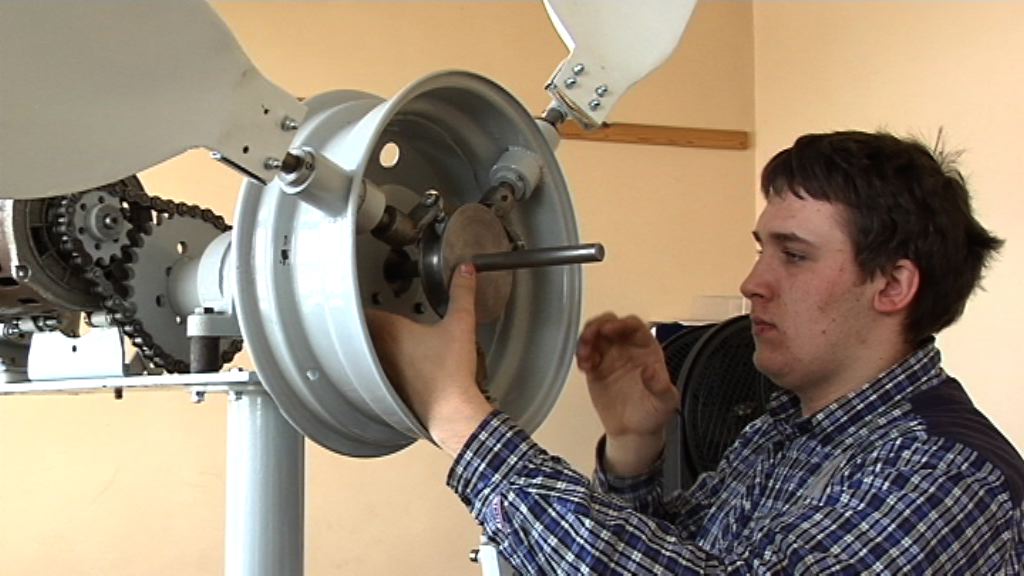 Dziękujemy za obejrzenie naszej prezentacji